Српски језик  5. разред
АЛИСА У ЗЕМЉИ ЧУДА
Луис Керол
Провјеримо тачност датих реченица:
НЕТАЧНО
1.Алиса је читала књигу.
2.Зец је узео сат из свог џепа.
3.Алиса је у шуми срела гусјеницу која је сједила на печурки. 
4.Војвоткиња није дала Алиси бебу да је причува. 
5.У прелијепом врту срела је баштоване који су бојили бијеле руже у жуто.
6.Неко је на двору украо колаче па је било суђење. 
7.Алиса је схватила да је све то био диван сан.
ТАЧНО
Поредај слике по редослиједу дешавања:
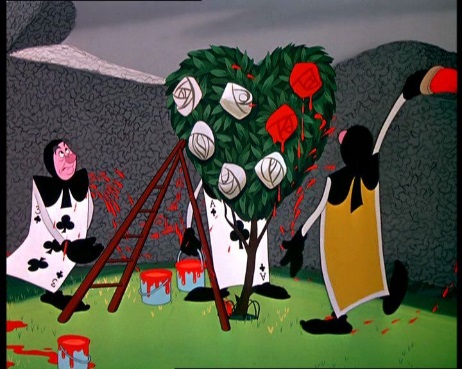 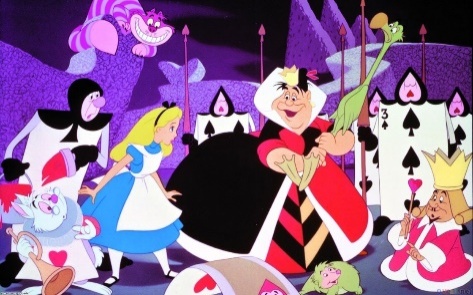 4.
1.
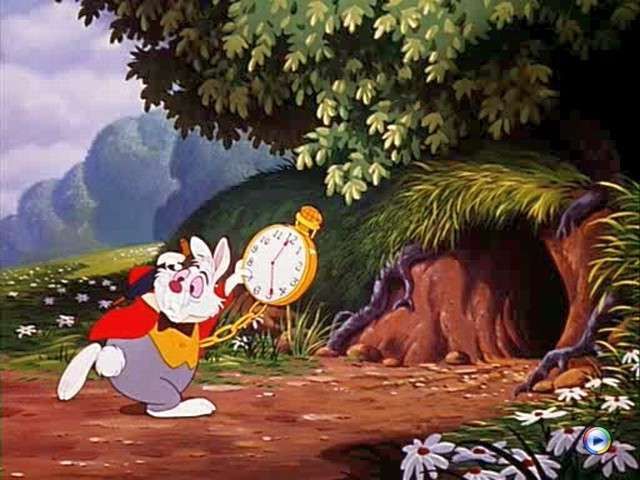 2.
5.
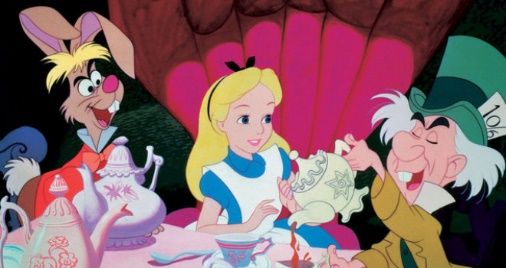 6.
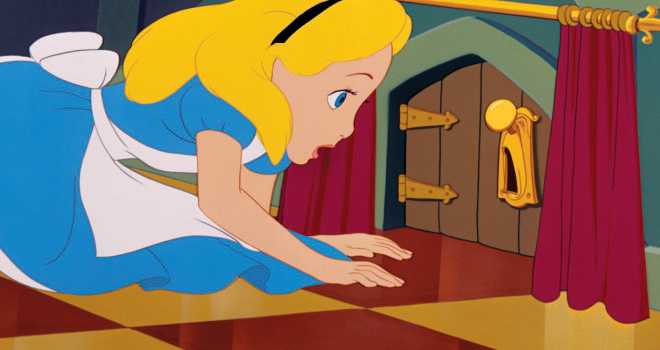 3.
Споји питања са тачним одговорима:
Шта је Алиса пронашла на столу?
КОЛАЧИЋ
2. Шта је Алиса нашла испод стола у стакленој кутији?
КЉУЧ
ПУБ СРЦУ
3. Ко је правио друштво Алиси на лудој чајанци?
МАРТОВСКИ ЗЕЦ, ШЕШИРЏИЈА И 	         ПУХ
4. Коме се судило за крађу колача?
5. Ко је пробудио Алису из сна?
СЕСТРА
Допуни реченице одговарајућим ријечима:
сестром
ријеке
Алиса је сједила са __________ поред ___________.
Њена сестра је читала _________. 
Одједном је __________  _________ протрчао поред ње. 
Она је чула зеца како говори да ће ____________. 
Потрчала је за њим и упала у __________ .
Жељела је да прође кроз врата, али су врата била ___________.
Попила је напитак из  __________ и смањила се.
књигу
Зец
Бијели
закаснити
рупу
премалена
боце
плаче
језеро
Почела је да ________ и направила ________ од својих суза.
Бијели Зец је наредио Алиси да му донесе _______ __________.
Алиса је у шуми угледала _________ на којој је сједила _________. 
Грифон и Алиса одлазе до ________ _________. 
Лажна Корњача прича причу о три _________ __________.
Колач је украо ______ ________.
рукавице
бијеле
печурку
гусјеница
Корњаче
Лажне
Јастога
Кадрил
Срце
Пуб
Задаци за самосталан рад
Алиса је радознала али и мудра. 
Наведите бар 3 мјеста гдје се то види у роману.